Понятие права
Обществознание
Значение (смысл) термина «право»
В смысле обычных прав – это свобода или возможность поведения, основанная на обычаях, т.е. нормах, вошедших в привычку (обычай старшинства, обычай первенства в очереди)
В смысле моральных прав – это свобода или возможность поведения, основанная на принципах добра, справедливости (на таких принципах, как заботливое отношение детей к родителям, благодарность за бескорыстную помощь, уважение к женщине)
В смысле корпоративных прав – это свобода или возможность поведения, основанная на уставных и иных положениях, которые действуют внутри общественных, негосударственных объединений, организаций, партий
В юридическом смысле – это свобода или возможность поведения, основанная на законе, иных официальных источниках (право требовать возврата своего имущества из незаконного владения)
Право в юридическом смысле
Желательное право
Позитивное (положительное) или действующее право
Объективное право, или право в объективном смысле
Справедливость соединяет правовые и нравственные начала.
Ученые о справедливости
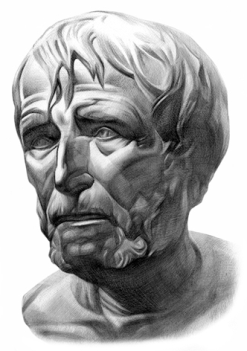 Ученые о справедливости
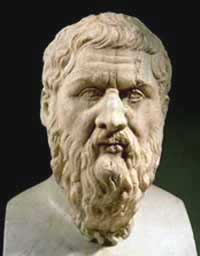 Ученые о справедливости
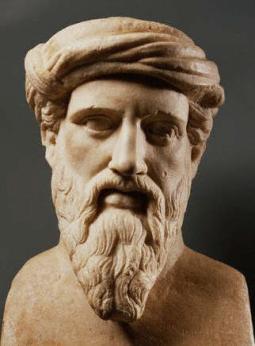 Ученые о справедливости
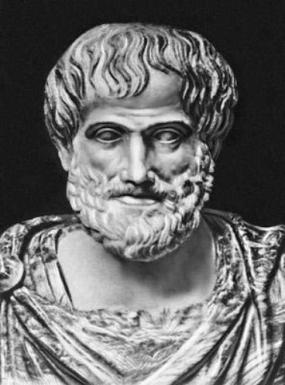 Ученые о справедливости
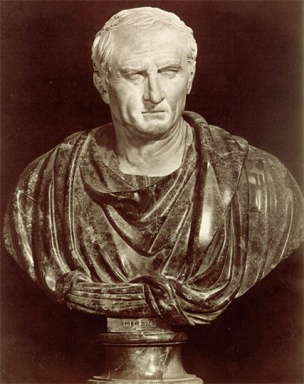 Ученые о справедливости
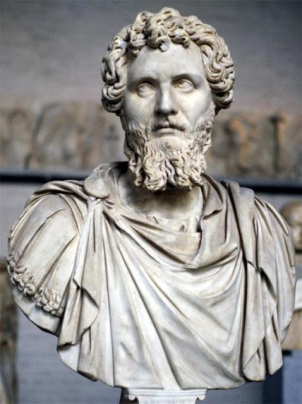 Для меня не важно, на чьей стороне сила: важно то, на чьей стороне право.
В. Гюго
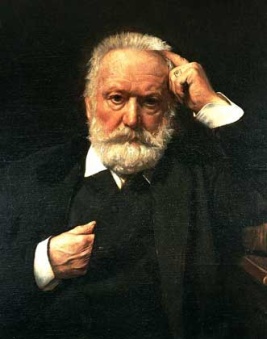 Право – это совокупность норм, т.е. правил поведения, определяющих границы свободы и равенства людей в осуществлении и защите их интересов; норм, закрепленных в законе или ином официальном акте, исполнение которого обеспечивается принудительной силой государства.
Право появляется вместе с государством (нет права без государства, а государства без права)
Функции (роли) права
Регулятивная – это регулирование сложившихся общественных отношений
Воспитательная – это развитие в людях чувства справедливости, правды, добра, гуманности. Закон опирается не только на государственное принуждение, но и на убеждение
Охранительная – это защита прав и интересов граждан от любых посягательств
Формы реализации права
Соблюдение – это воздержание о совершения действий, запрещенных законом
Исполнение – это совершение активных действий по исполнению юридических обязанностей
Применение – это исполнение властных полномочий государственными органами
Использование – это осуществление своих прав, дозволенных законом
Практическое значение права
Провозглашение правового положения человека в обществе
Защита человека
Обычное право – это система правовых обычаев, признаваемых государством.
Презентацию выполнила Комарова Татьяна Владимировна
МБОУ СОШ №1 г. Семенова Нижегородской области